Desafio ASS 2022/2023
“Receitas Sustentáveis, têm Tradição”
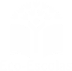 TÍTULO DA RECEITA: Sopa de Trigo
INGREDIENTES:

Trigo
Carnes variadas, principalmente de porco
Chouriço
Cebola e alho
Legumes; cenoura, abóbora (amarela e verde), semilha,
Batata doce, pimpinela/chuchu, Inhame
- Sal q.b
FOTO DO PRATO FINALIZADO
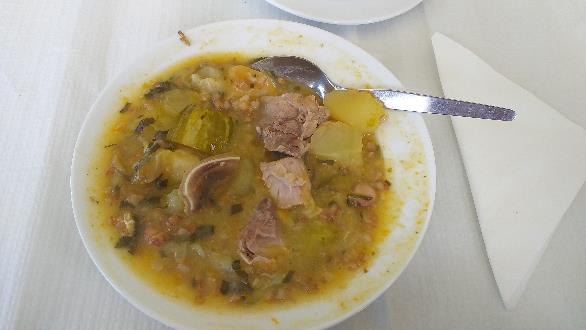 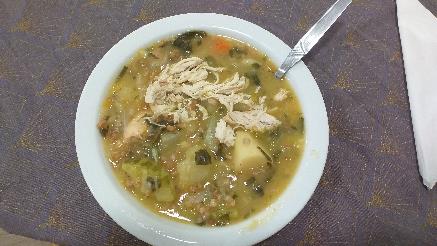 https://alimentacaosaudavelesustentavel.abae.pt/desafios-2022-2023/receitas-sustentaveis/
Desafio ASS 2022/2023
“Receitas Sustentáveis, têm Tradição”
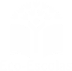 PROCEDIMENTOS:
1º) Colocar de véspera o trigo de molho 
em água abundante, e salgar
a carne. 




2º) No dia dar uma pequena fervura na carne.
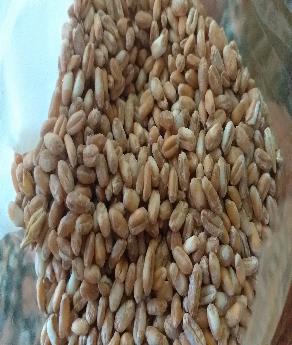 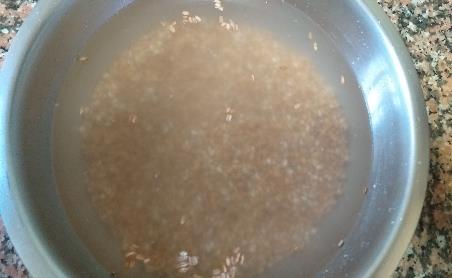 Imagem da preparação
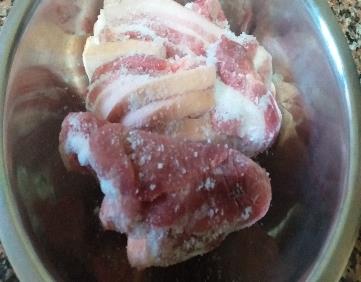 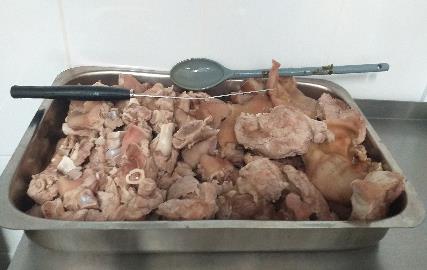 Imagem da
https://alimentacaosaudavelesustentavel.abae.pt/desafios-2022-2023/receitas-sustentaveis/
Desafio ASS 2022/2023
“Receitas Sustentáveis, têm Tradição”
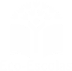 PROCEDIMENTOS:
3º) Descascar e picar finamente  todos os legumes, 
para mais fácil cozedura.




4º) Lavar os legumes  e colocar numa panela para 
cozinhar juntamente com o trigo previamente 
demolhado.
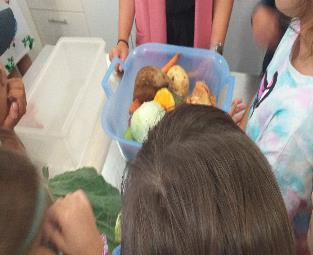 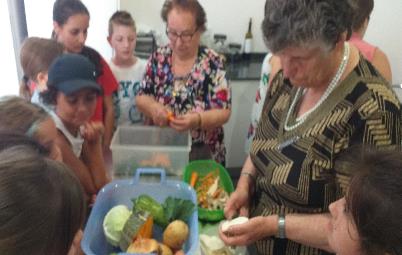 Imagem da preparação
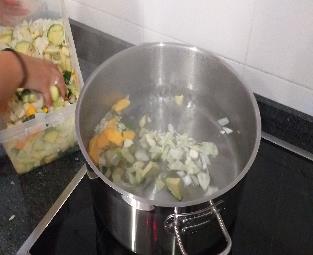 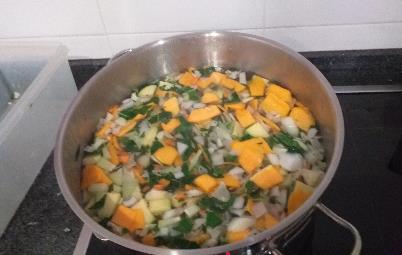 Imagem da preparação
https://alimentacaosaudavelesustentavel.abae.pt/desafios-2022-2023/receitas-sustentaveis/
Desafio ASS 2022/2023
“Receitas Sustentáveis, têm Tradição”
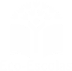 PROCEDIMENTOS:
5º) Depois dos restantes ingredientes estarem cozinhados,
juntar as carnes e deixar ferver.






6º) Depois de finalizado, servir quente.
BOM APETITE
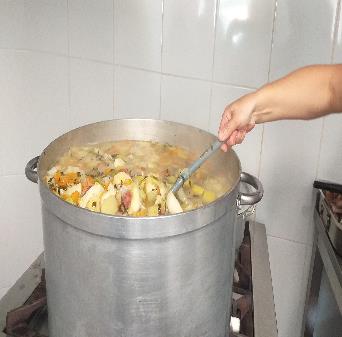 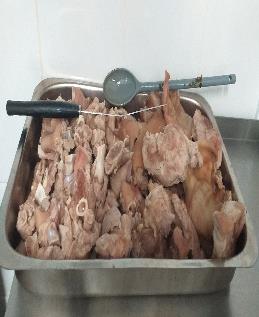 Imagem da preparação
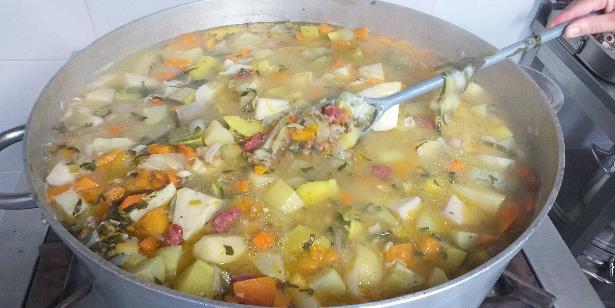 Imagem da preparação
https://alimentacaosaudavelesustentavel.abae.pt/desafios-2022-2023/receitas-sustentaveis/
Desafio ASS 2022/2023
“Receitas Sustentáveis, têm Tradição”
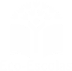 DEGUSTAÇÃO
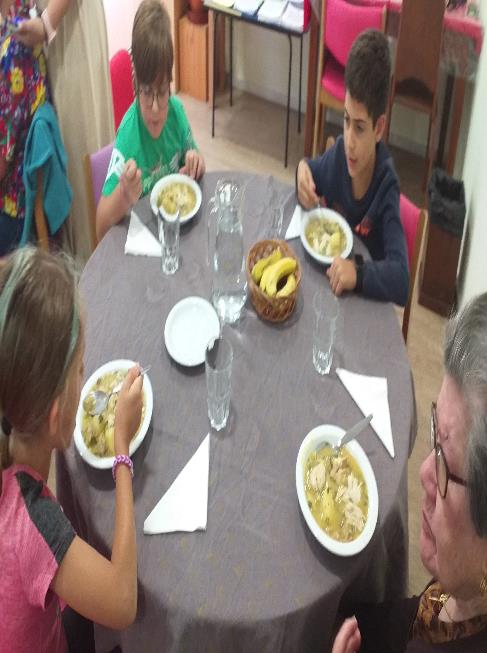 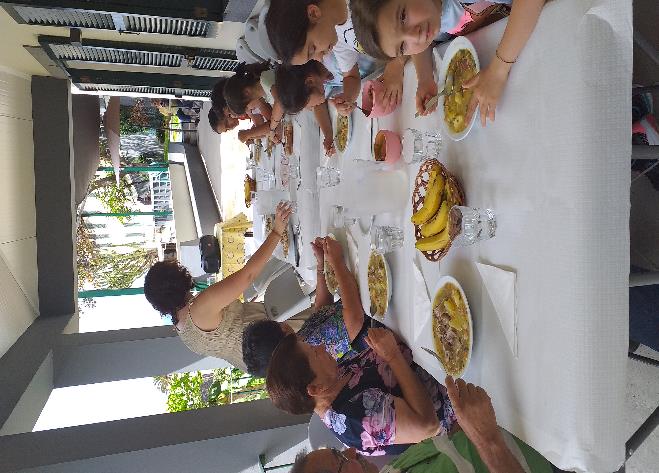 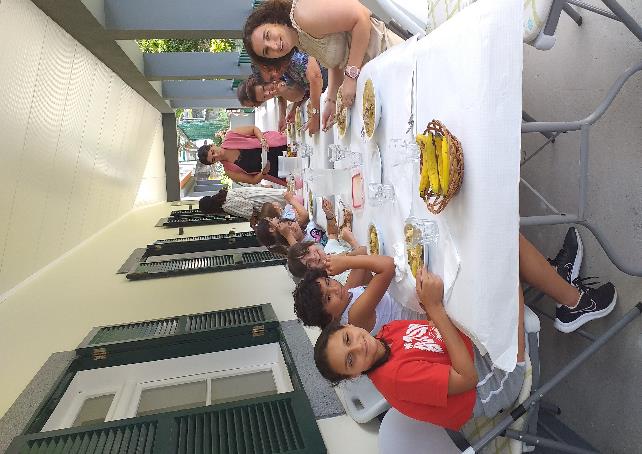 https://alimentacaosaudavelesustentavel.abae.pt/desafios-2022-2023/receitas-sustentaveis/